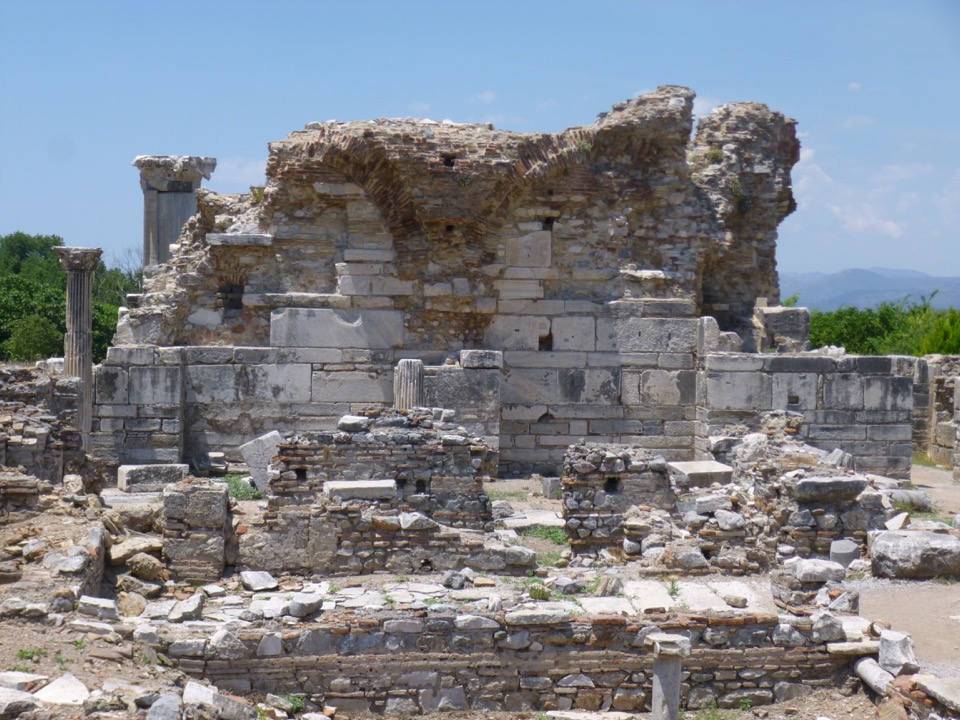 Church of St Mary
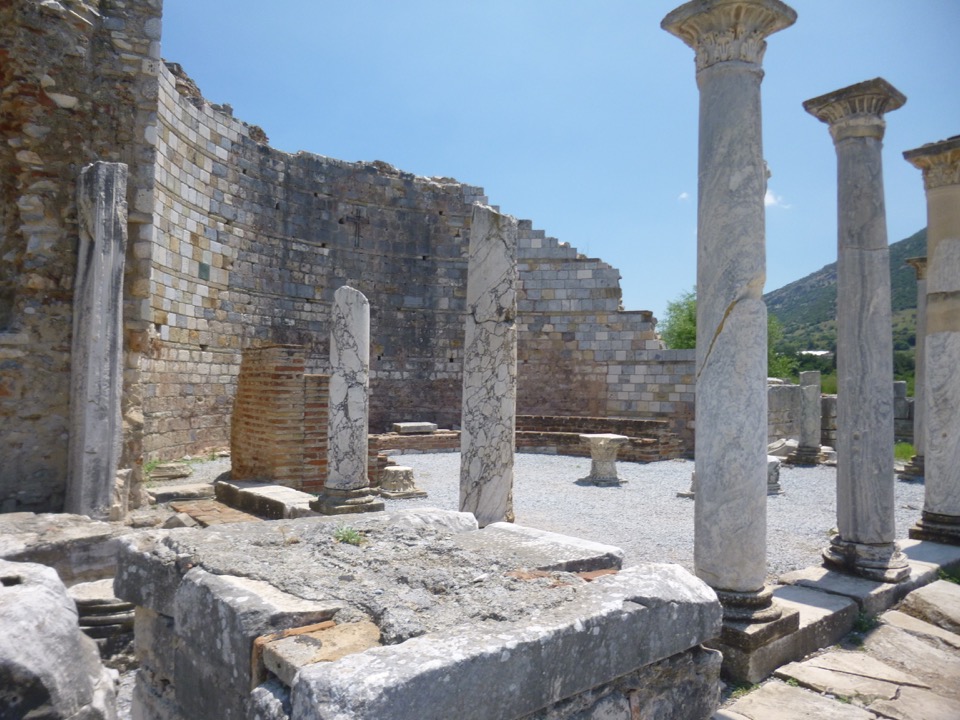 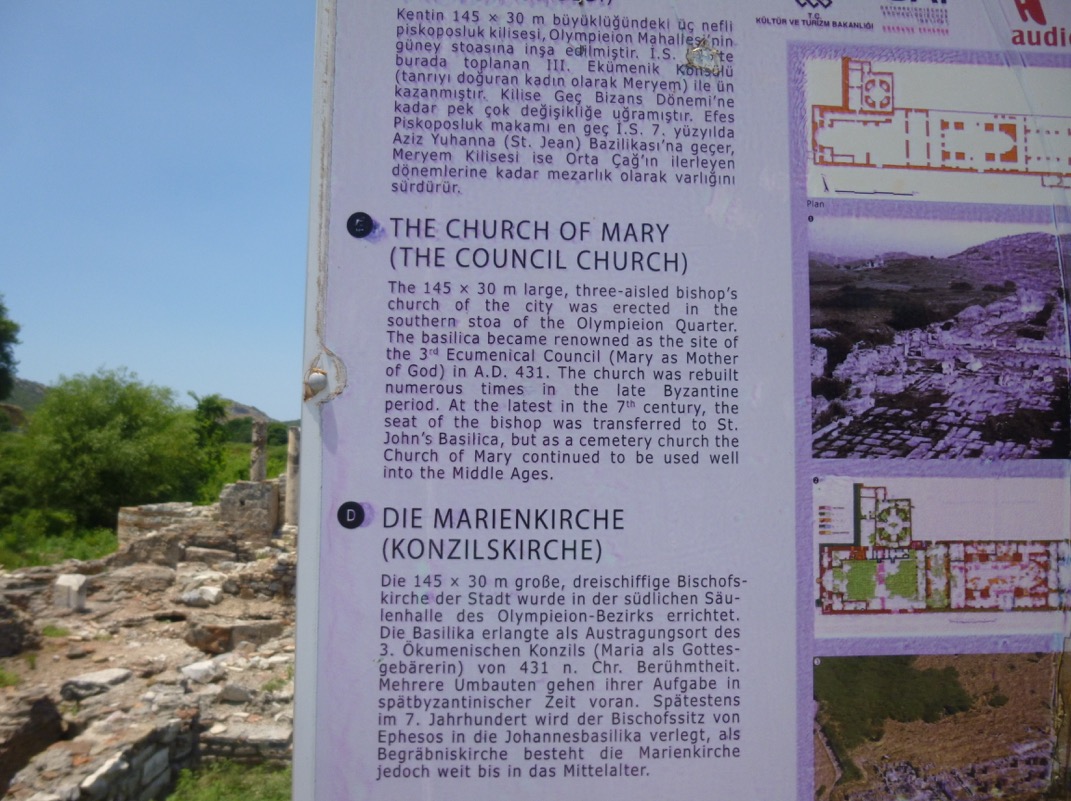 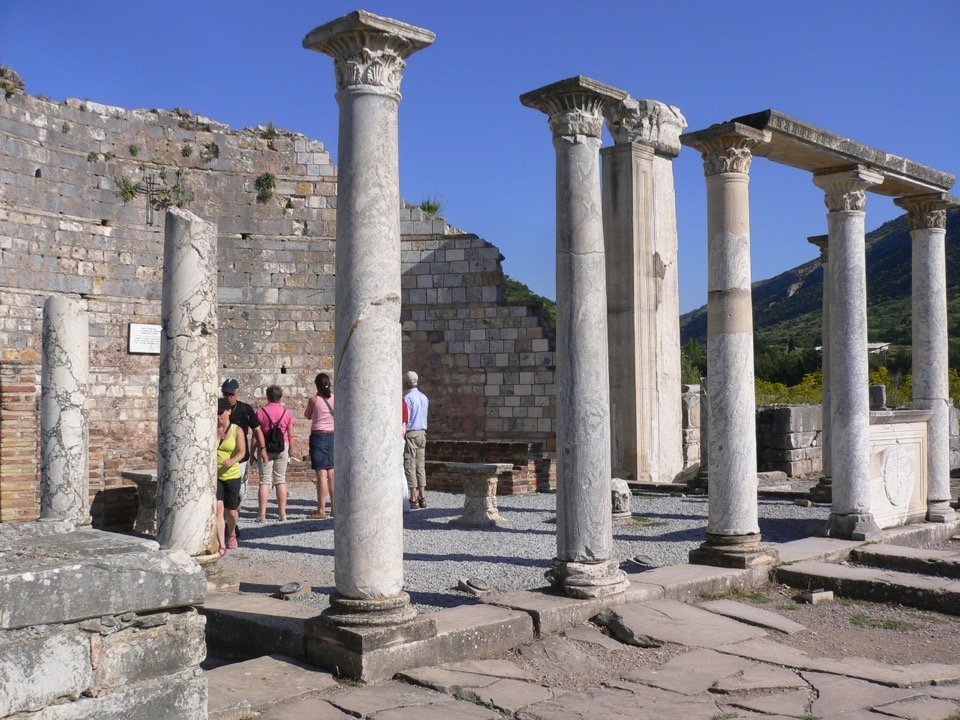 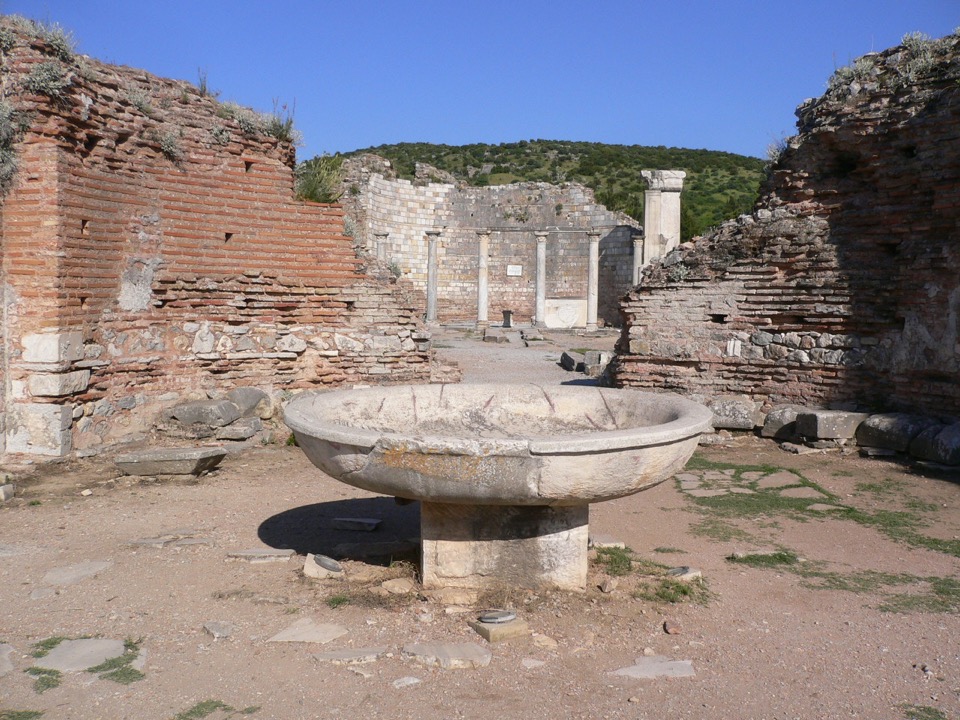 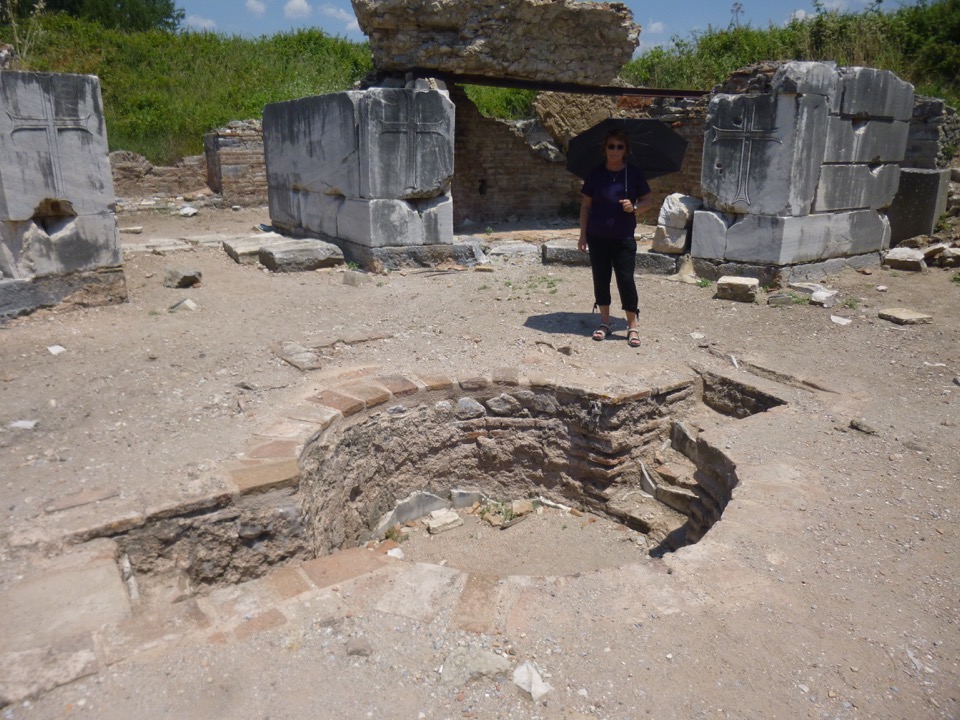 Baptistry
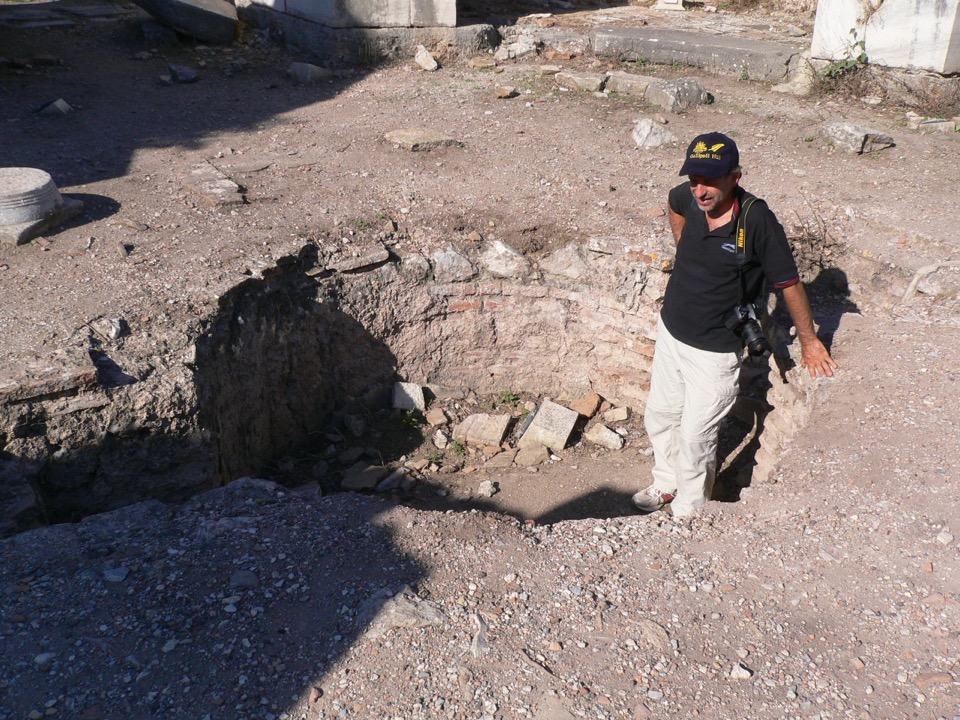 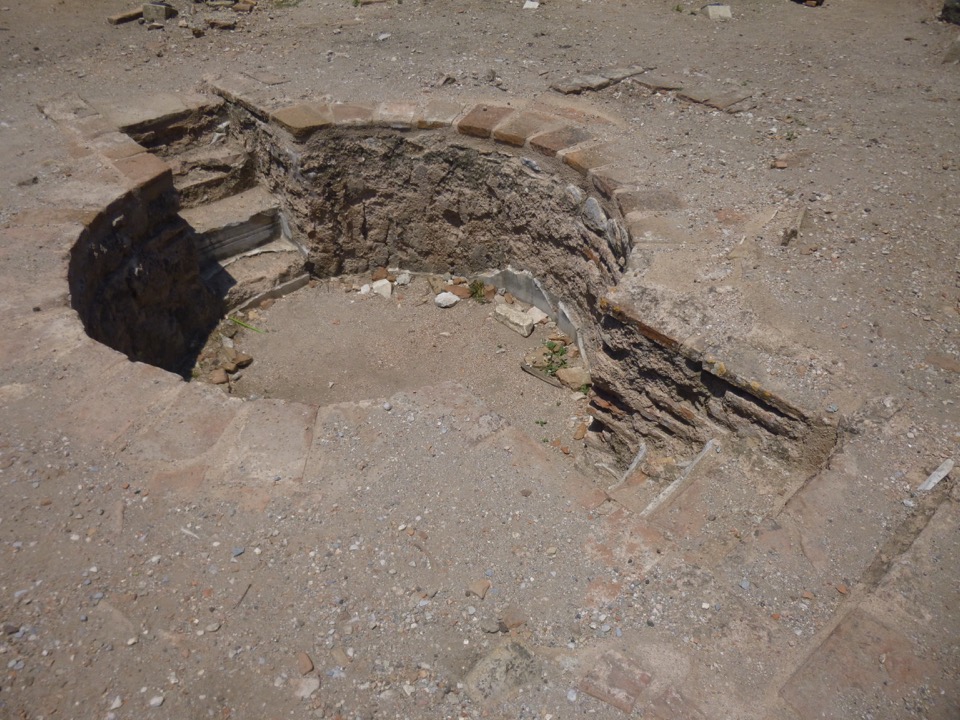 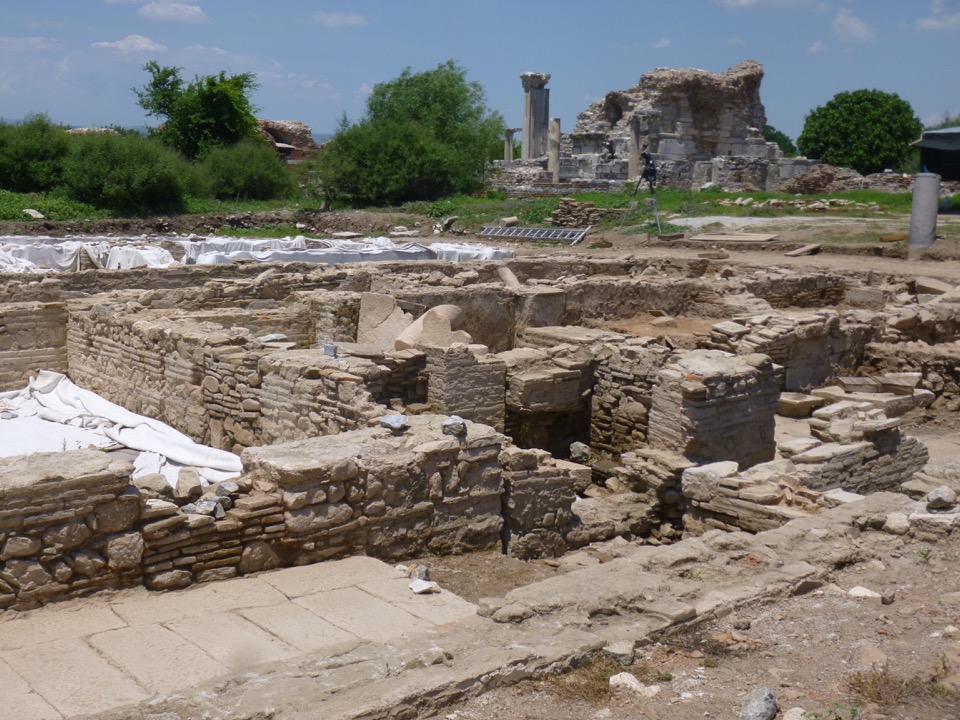 Current excavations nearby
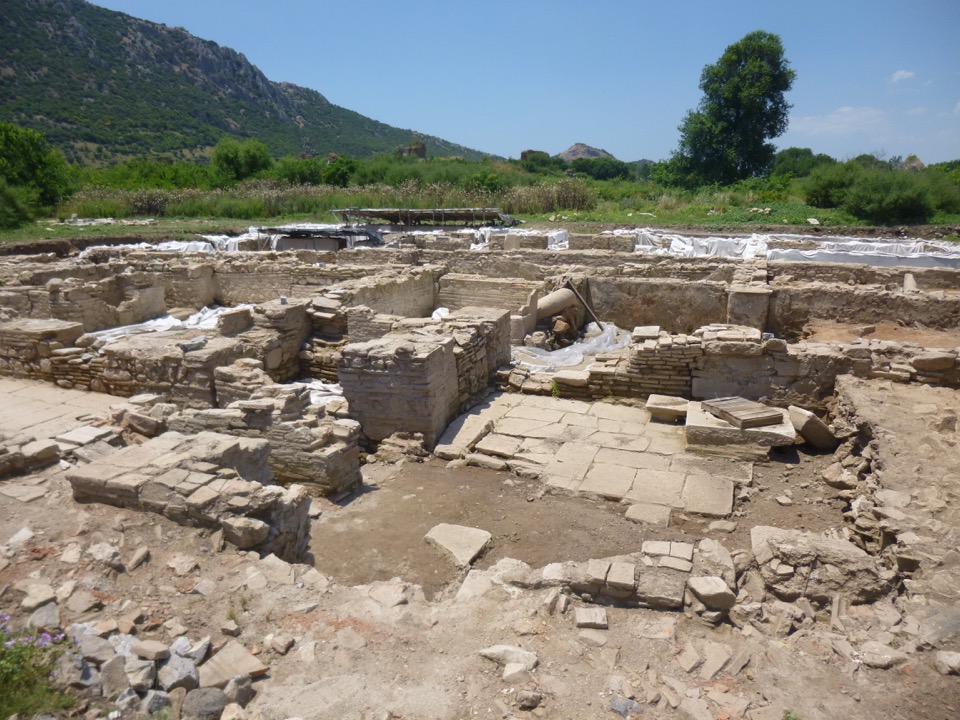 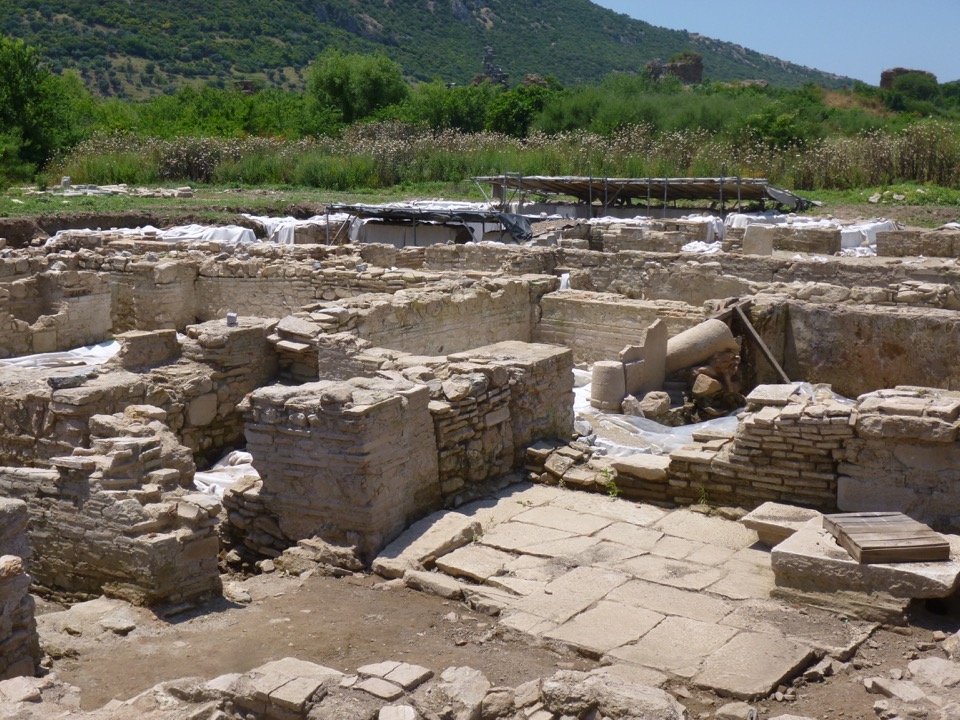 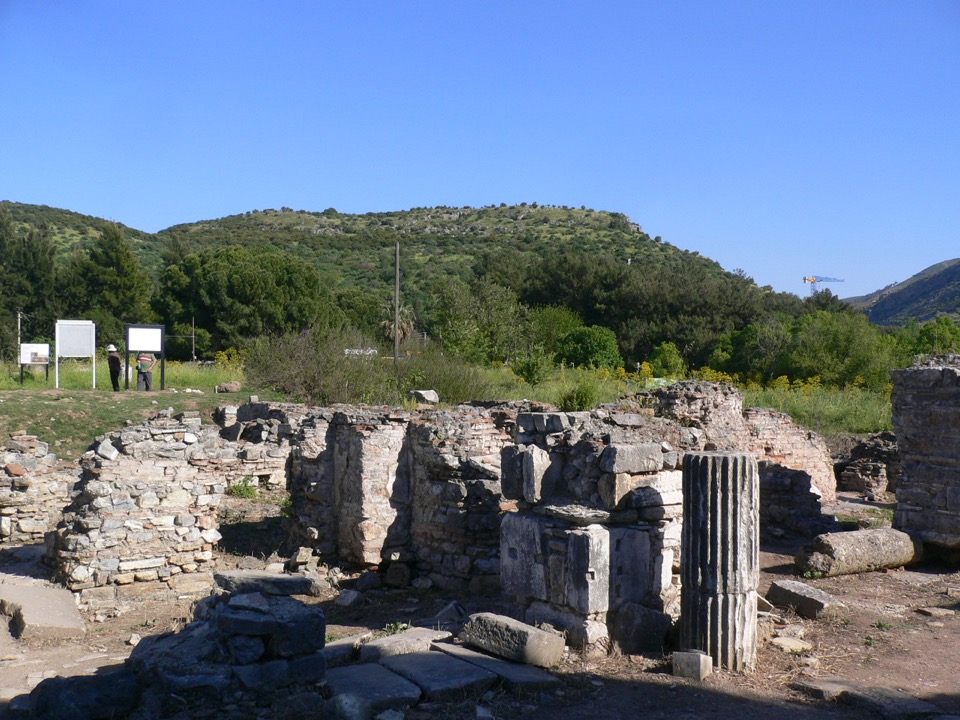